遊戲機制
每款遊戲都會有不同的機制存在，很少有遊戲只有單一的機制，要如何把這些不同的機制融合在一起又不突兀，這就是考驗設計師的功力。
 
比喻來說機制就是組成桌遊規則的零件
地產大亨有哪些機制?
玩家在移動的時候，是使用骰子的點數來做移動(機制1)。
購買房產算是一種投注，因為你有不確定其他玩家會不會走到了的風險(機制2)。
房地產如果能夠買到同一地段，就會有較高的房價，這就是收集組合(機制3)。
如果有房子被拍賣，則玩家有機會可以用競標的方式來購買(機制4)。
如果有人破產，則破產玩家將被淘汰(機制5)。
在設計遊戲之前，我們可以先思考一下遊戲類型，遊戲的類型或多或少會影響到我們機制的運用方向。
如果是屬於幼兒類的遊戲，那我們就可能會選用手眼協調、擺放等等，而不會選用談判、區域控制等等。因為這對幼兒來說太過於困難。
其他的類型雖然比較沒有諸多限制，不過派對遊戲與策略遊戲選用的機制還是有所差異的。
遊戲的基本機制
玩家淘汰-通用
Player Elimination
在遊戲過程中，將玩家淘汰，其餘玩家繼續進行遊戲，直到分出勝負。
傳統的德式遊戲比較不使用這樣的機制，幾乎都是所有玩家到最後比總分。
如果遊戲時間較長，先被淘汰的玩家，只能在一旁乾瞪眼，請好好考慮你要不要宰了玩家!
地產大亨/BANG/三國殺等遊戲。
角色扮演-社會/國語文/英語
 Role Playing
角色扮演的機制非常廣泛，給予玩家一個角色，讓玩家以該角色融入遊戲。
有些角色扮演只是一種表徵，對於遊戲的進行完全沒有功能；像是你是一名牛仔，你要在西部荒野中跑贏其他玩家。
你可以進一步賦予各個角色不同的能力，來凸顯每位玩家的不同。
不過在各個角色的平衡設計上面，要讓玩家感覺角色有各自的特色，又要不破壞遊戲的平衡，就會相對的困難。
角色扮演-續
 Role Playing
角色扮演一詞最早運用在TRPG裡面，玩家必須要自行設定一個角色，從角色的名字、性別、基礎能力、特殊異能等等。
由一個稱做GM或DM的玩家主導，他要設定遊戲的世界，讓其他的玩家在這個世界中進行探索。
這類的遊戲，玩家的自由度很高，玩家可以做出各種選擇，他的選擇由能力值以及檢定來決定結果。
角色扮演-續
 Role Playing
GM的角色非常吃重，遊戲好玩與否常常取決於GM一人。
而遊戲時間也偏長，一個下午可能只能解一個任務，所以遊戲通常會持續進行好幾個禮拜，甚至不會結束，因為他沒有一個明確的結束條件，完全由GM設定。
說故事-國語文/英語
Storytelling
由於正統的角色扮演遊戲所需的時間實在是太長，而且有些玩家只是想要體驗劇情並不想要戰鬥，於是演化出一種縮短的方法，將所有的事件以及劇情，是先全部設定好，玩家只要照著書本上的指示就可以進行遊戲，而不需要GM。
說故事-續
Storytelling
另一種說故事的機制為玩家要依照他所獲得的資訊來編造一則故事，或是一段話
其他的玩家要由這段話，繼續將故事接續下去，想辦法來完成自己的故事。
這樣的機制在競爭上面比較薄弱，主要是玩家間要發揮想像力，所以通常是在派對遊戲上才會有這樣的機制。
合作遊戲-通用
Co-operative Play
所有玩家必須同心協力來達成遊戲目標。
玩家會一同獲勝、或是一同失敗。
在遊戲的過程中，玩家間通常可以互相討論，來尋求最好的過關途徑。
這種機制要特別注意，因為可能會有不會表達意見的玩家，就會淪為其他的玩家控制他的行動，就失去了遊戲的意義。
陣營區分-通用
 Partnerships
陣營區分跟合作遊戲有一點相似，因為相同陣營的玩家要互相合作來爭取勝利。
在遊戲開始時，會將所有玩家區分為數個陣營當中。各自的陣營資訊，可能是隱藏資訊、也可能是公開資訊。通常以隱藏資訊居多。
公開資訊就是一開始就進行分組對抗，而隱藏的資訊是在遊戲的過程當中，你要想辦法找出你的隊友是誰。
陣營區分-續
 Partnerships
有一種方式是所謂的叛徒，原本所有的玩家要合作來過關，但是叛徒隱藏在玩家裡面，他的目的是要阻止其他玩家達成勝利條件，但是又不能被發現。
在遊戲的過程當中，玩家可能會因為特殊的狀況下轉換陣營，陣營轉換後勝利條件就會跟著改變。
某一位玩家達成勝利條件時，所有玩家將所屬的陣營展示，同一陣營獲得勝利。
組合收集-通用
Set Collection
要在遊戲中，收集到相對應的組合，可能是要收集同種，或是不同種。
收集到的組合，也有分為公開或是隱藏。公開的就表示其他玩家可以參考所收集的策略來進行阻擾，而隱藏的玩家就必須要從玩家的動作上來判斷他想要收集甚麼。
記憶-通用
Memory
在遊戲的過程當中，記憶力需要扮演很重要的一部分。如果不記就不會贏得遊戲。
如果只是記憶其他玩家拿過哪些東西，或是出過甚麼，那是玩家增加勝率的作法，就算不記對玩家也沒有影響，一樣可以進行遊戲，並不歸類在記憶這個分類。
這類的機制比較常用來訓練年齡層較低的兒童，因為注重記憶遊戲性會相對較弱。
競標-數學/社會
 Auction/Bidding
這個機制是運用你所擁有的資源，無論是錢、分數等等，來與其他玩家進行物件的爭奪。
競標可以用很多種的方式來呈現，最基本的是花錢出價，價高者得。隨著遊戲的不同，也有可以適用手牌或是工人的放置來進行，參見後面的範例解說。
競標-續
 Auction/Bidding
基本的競標方式：
自由喊價
輪流喊價(最常見的方式)
一次喊價
暗標
交易-通用
Trading
用你所擁用的資源，來與其他玩家交換其他的資源。
有時會伴隨著談判發生。
博彩與投注-通用
Betting/Wagering
將現實中或遊戲中的錢來做賭注，如果獲勝將會有相對的報償，如果沒有賭中，將會將損失你賭注的金額。
也有投注在某個標的物上面，期待他會有正確的結果，為你帶來利益。
商品預測-數學/社會
Commodity Speculation
商品預測與投注類似，不過他是購買某樣標的物，期待他將來的價值上升，賺取中間漲幅的價差，類似現實生活中的股票與期貨。
股票持有(Stock Holding)也屬於在商品預測的一個部分，在遊戲設計中也算是常見的機制。
投票-社會/通用
Voting
透過玩家間的投票來選擇要發生的結果，或是決定哪位玩家。
投票的方式有很多種，最直接的是玩家把手舉起，一起比向要投的物件。常用的方式是玩家一起覆蓋帶有資訊的牌或道具，一起打開來，看票數何者為多。
投票的機制由於較為主觀，所以在策略遊戲上不常使用，多使用在派對遊戲。
模擬-社會
Simulation
在遊戲中模擬現實世界的狀況或事件，或是歷史上的著名的事件。
通常比較常使用在戰爭類以及運動類的遊戲居多。
同時行動選擇-通用
Simultaneous Action Selection
玩家隱密的決定每回合的的行動，並同時展示，並依照遊戲的規則決定勝負或是產生結果。
常見的同時行動選擇為同時出牌，並一起打開來。也可以使用擋板將玩家所選擇的行動隱藏起來。
猜拳-通用
Rock-Paper-Scissors
猜拳也算是同時行動選擇的一種。
每個行動或是物件當中，有循環相剋的屬性。
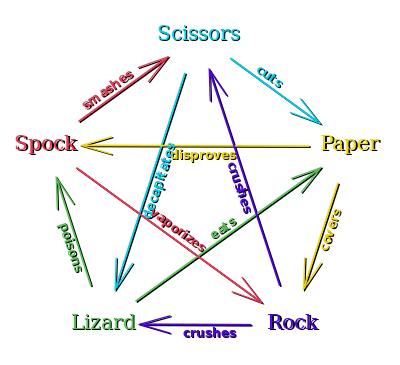 行動點系統-通用
Action Point Allowance System
在回合中，每位玩家都擁有固定的行動點數，以及數個固定的行動可以選擇，玩家可以自由的將行動點數花費在哪些行動上面。
有些設計是每個行動都是花費一個點數，另外是不同行動所需的行動點都不同。
行動/移動 編成-通用
Action / Movement Programming
玩家要在回合一開始決定這回合要如何行動或是移動，當決定好之後，這個回合就照著編成行動。
可能只是決定本回合玩家間的回合順序，或是這回合的行動的順序。
圖樣辨識-數學
Pattern Recognition
在遊戲中有各種顏色與符號，遊戲主要規則是透過這些顏色及符號來做組合。
可能是收集相關顏色的組合，或是連成直行或橫列來拿分數。
這類的機制運用起來都非常的抽象，棋類的遊戲比較常用。
板塊放置-通用
Tile Placement
以放置板塊的方式來得分，將板塊與板塊接鄰，尋求一個好的得分方式。
板塊可能是全部隨機抽取，輪到玩家的時候才抽，或者是先預抽若干數量的板塊，從中選擇放置。
紙張與鉛筆-通用
Paper and Pencil
遊戲中使用紙與筆來進行遊戲以及記錄遊戲的狀態與屬性。
妙探尋兇/賓果/路與船。
賭上你的運氣-通用
Press you Luck
在遊戲的過程中，玩家可以決定要不要繼續他的回合或者是動作，如果決定停止，就拿取可以拿到的，如果決定繼續，有可能會得到更好的報償，但是有可能會一無所有。
通常這個機制蠻常用在賭博遊戲當中。
擲骰-通用
Dice rolling
只要會把骰子拿來丟，就算是擲骰。有非常多的遊戲都會用到骰子，無論是用骰子決定資源的拿取、攻擊、或者是檢定。
骰子從基本的六面骰，或是客製化的特殊骰子，端看遊戲的設計。
擲骰移動-通用
Roll/Spin and Move
在控制角色或物件在圖版上進行移動時，是使用骰面上的數字還決定移動的格數。
紙牌類常見的遊戲機制
手牌管理-通用
Hand Mangement
手牌管理是紙牌遊戲中分常見的機制，管理你的手牌讓他在適當的時間打出，讓你比單純的打出他獲得更多的優勢或分數。
只要是你能夠選擇從手中出牌，幾乎都有手牌管理的成分。
就算把手牌換成指示物或版塊也是相同的概念。
吃墩-數學
Trick-Taking
吃墩也算是手牌管理的一種。
每位玩家輪流出牌，依照不同的遊戲規則來決定這次的勝負，贏家拿走這輪出牌的分數，或是計算墩數加一。
橋牌/神機妙算。
輪抽-通用
Card Drafting
輪抽是讓卡片遊戲增加變化的一種方式，每位玩家發等量的牌，從中選擇一張你想要的，將剩餘的傳給下一個玩家，你會拿到上家傳給你的牌，拿一張繼續往下傳，直到所有牌傳完為止。
這個機制要玩家間對牌的熟悉度要高，才能玩出真正的精華。
輪抽-續
Card Drafting
另外類似的機制是將牌以展示的方式放在桌上，玩家是從開著的牌當中，選擇所需要的牌。
圖版類常見的遊戲機制
工人放置-通用
Worker Placement
玩家要輪流將各自的工人擺放到想要執行行動的地方，當順利的擺放上去的時候，才算是搶到對應的行動。
通常行動會固定於圖版之上，但是也有可能是用隨機抽選的方式出現。
點對點移動-通用
Point to Point Movement
如果遊戲有棋子會在圖版上移動，點對點移動是常用的一種方式。
每個地點之間用線段與其他的地點連接，要往返這些地點只能透過線段所構成的路徑，所以當兩個地點沒有連線時，就代表兩地之間不能夠直接前往。
拿取與運送-通用
拿取放在圖版上的道具或者是物件，並將之運送在圖版上的其他地方。
放在圖版上的物件可能是隨機放置或是遊戲預先設置好的。而完成運送的都會有相關的獎勵。